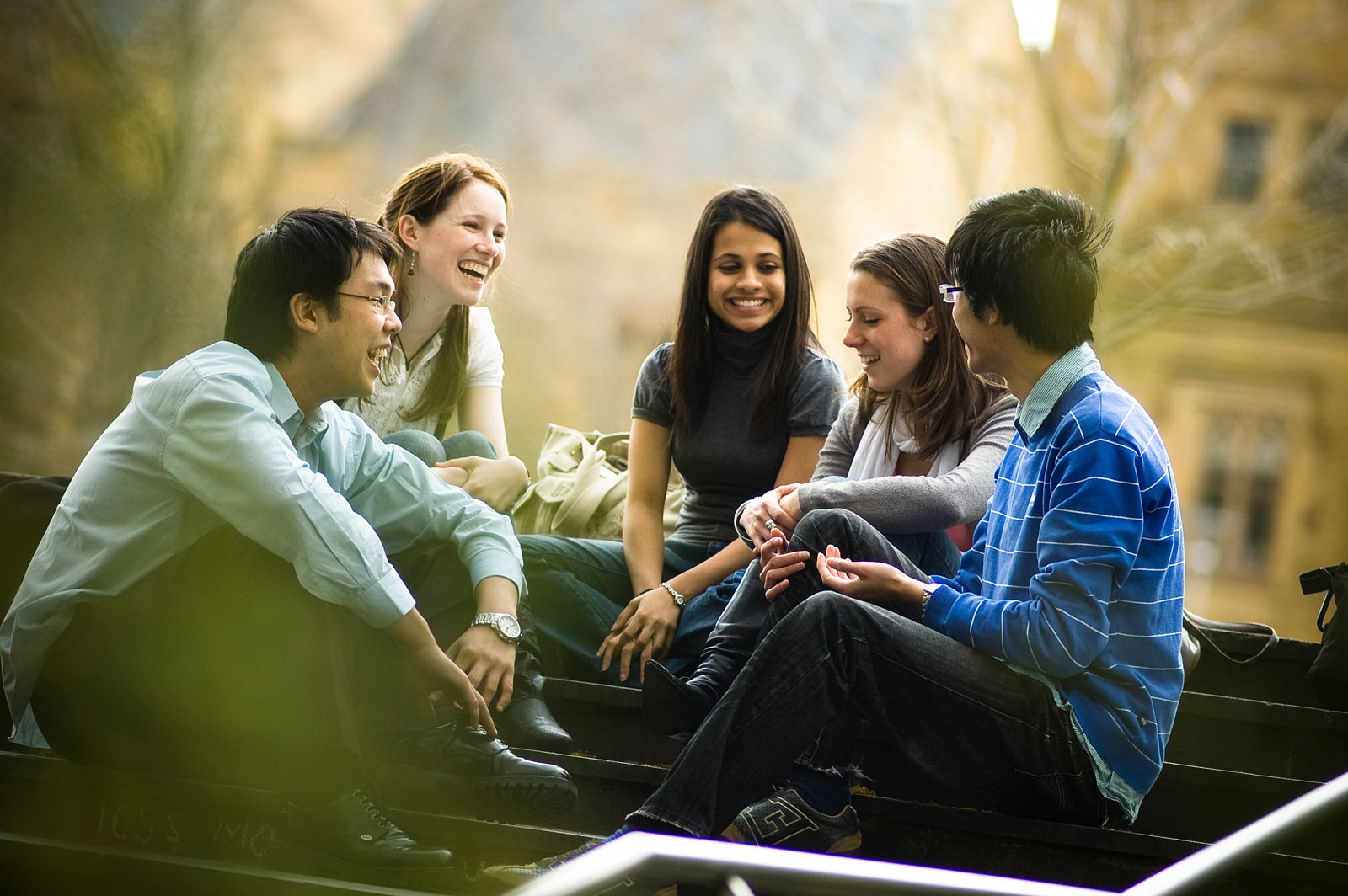 Medical Insurance
All students are covered by Medical Insurance. Either from CSC or from WHUT.

How to claim the Insurance ?
  Call Ping An Insurance Company :
     4008105119-1
     13387556113 (emergency at night)
       Call  the office or Email
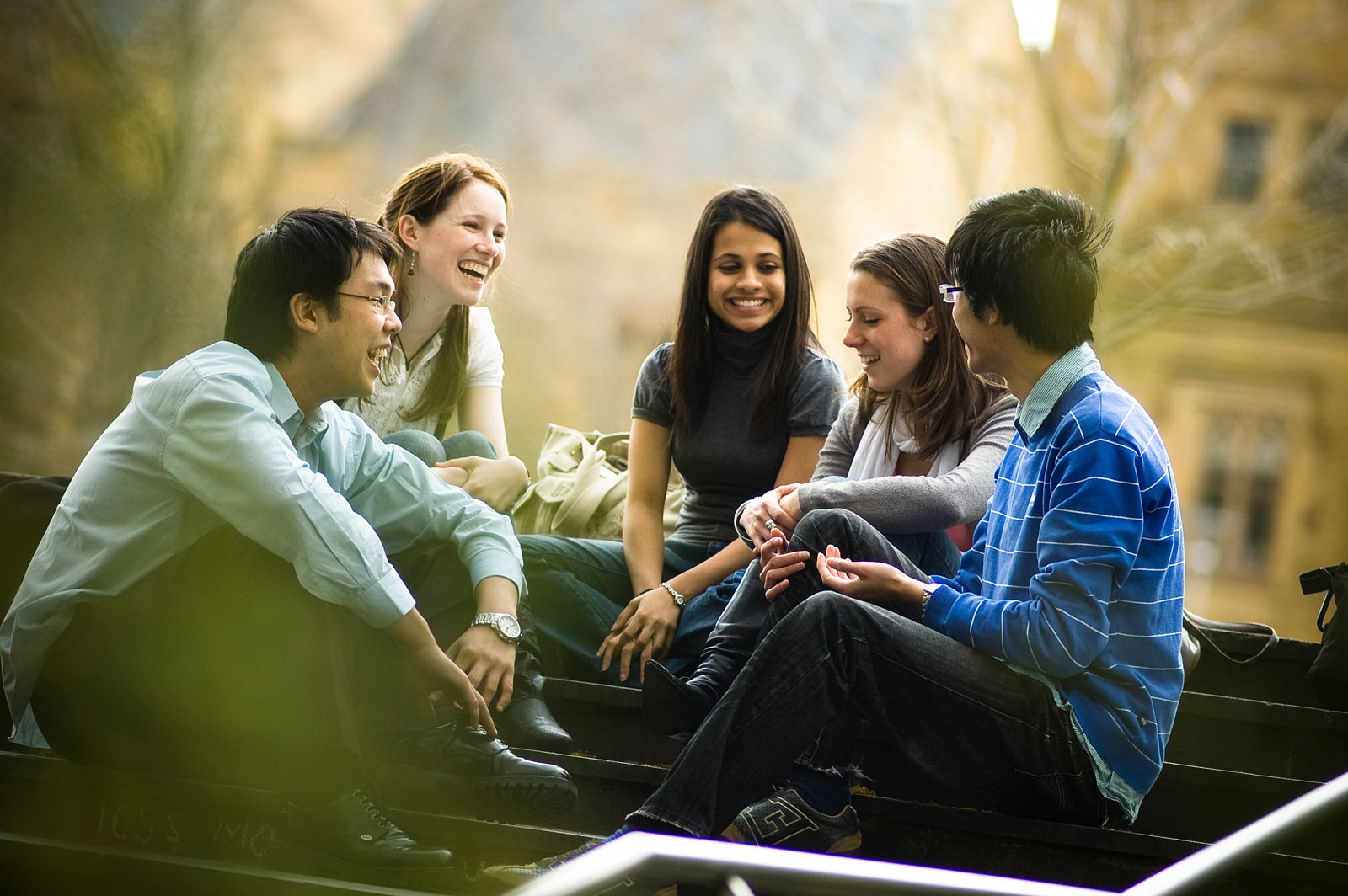 When you feel ailing
Night/Holiday
Daytime
Emergency Treatment
School infirmary
Renmin Hospital of Wuhan University Hubei General Hospital
Hospitalization
Outpatient service
Contact supervisor: Mafangshan:87608608/Nanhu:87590525/Yujiatou:86554406/ Emergency:13387556113
13387556113
Diagnosis, condition check, payment
Reimbursement: medical record, payment list, referral list, signature
Apply to insurance Company:4006506119-1
Pay 15% deposit in hospital
Signature: referral doctor, hospital director, medical expense management office
Provide passport page, name of hospital department, phone number, name of doctor to supervisor
Medical expenses office: No.2 administrative building, west campus
Discharging formalities
Submit signed receipt, medical expense reimbursement list to the International student management office
After calculates of the hospitalization expenses, the deposit will be refunded more or less.
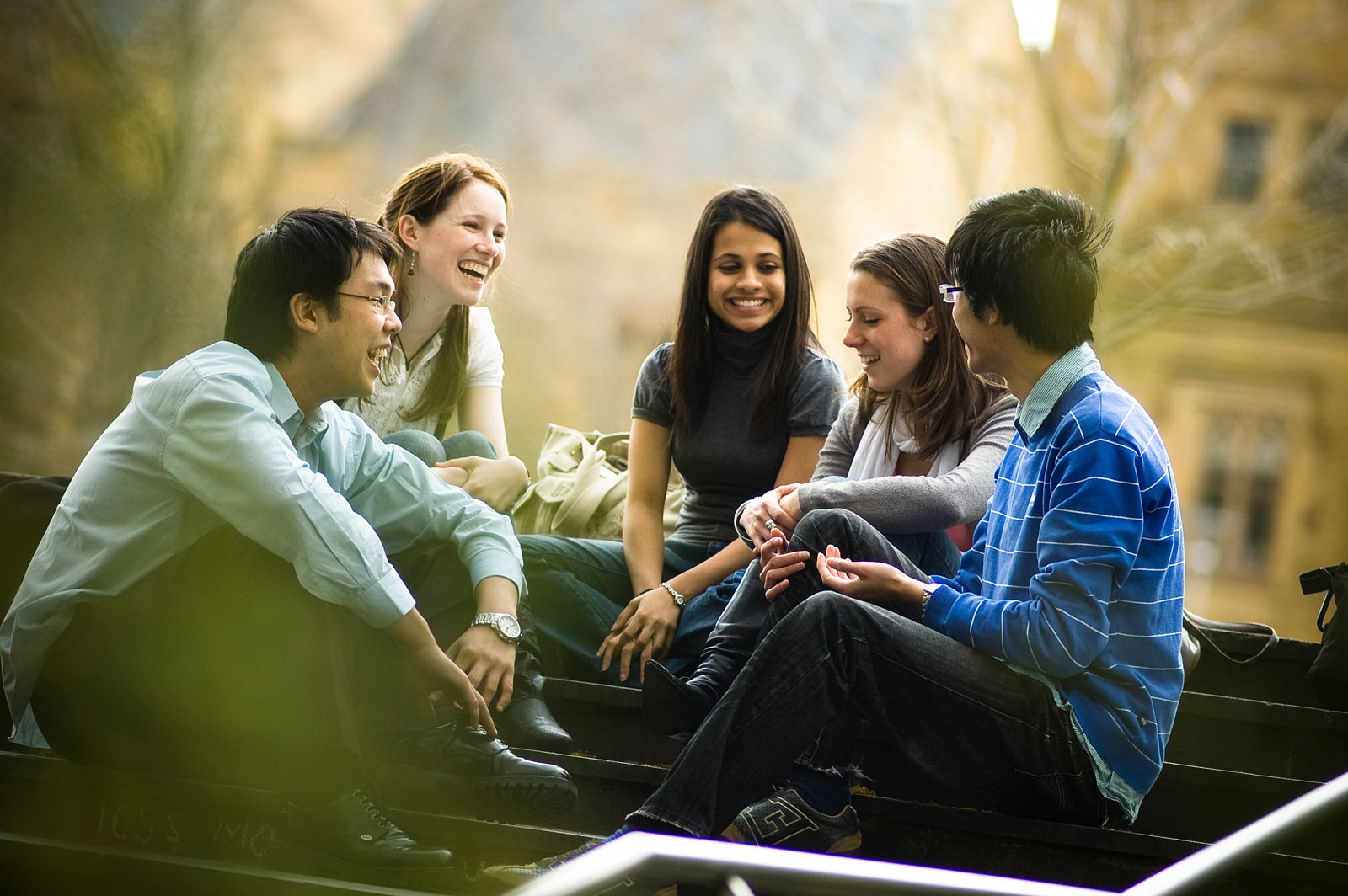 1.Students who are hospitalized should call the insurance company by 4008105119-1 within 24 hours after admission to the hospital, otherwise, fees occur should be paid by studengs and then go through procedures of insurance claims.

2. Please keep the medical records and related invoices for insurance claims.

3 .Do not go to hospitals without cooperation with insurance companies, otherwise the insurance company will not reimburse or pay in advance.